ListView in Android
What is ListView
Android ListView is a ViewGroup that is used to display the list of items in multiple rows and contains an adapter that automatically inserts the items into the list.
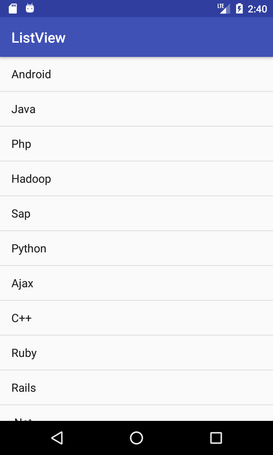 Example
Step 1: Create a new project
Click on File, then New => New Project.
Choose “Empty Activity” for the project template.
Select language as Java.
Select the minimum SDK as per your need.
Step 2: Modify activity_main.xml file
Add a ListView in the activity_main.xml file.
<?xml version="1.0" encoding="utf-8"?> 
<LinearLayout
	xmlns:android="http://schemas.android.com/apk/res/android"
	xmlns:app="http://schemas.android.com/apk/res-auto"
	xmlns:tools="http://schemas.android.com/tools"
	android:layout_width="match_parent"
	android:layout_height="match_parent"
	tools:context=".MainActivity"> 

	<ListView
		android:id="@+id/list"
		android:layout_width="match_parent"
		android:layout_height="match_parent"/> 
</LinearLayout>
Step 3: Modify MainActivity.java file
Example 2
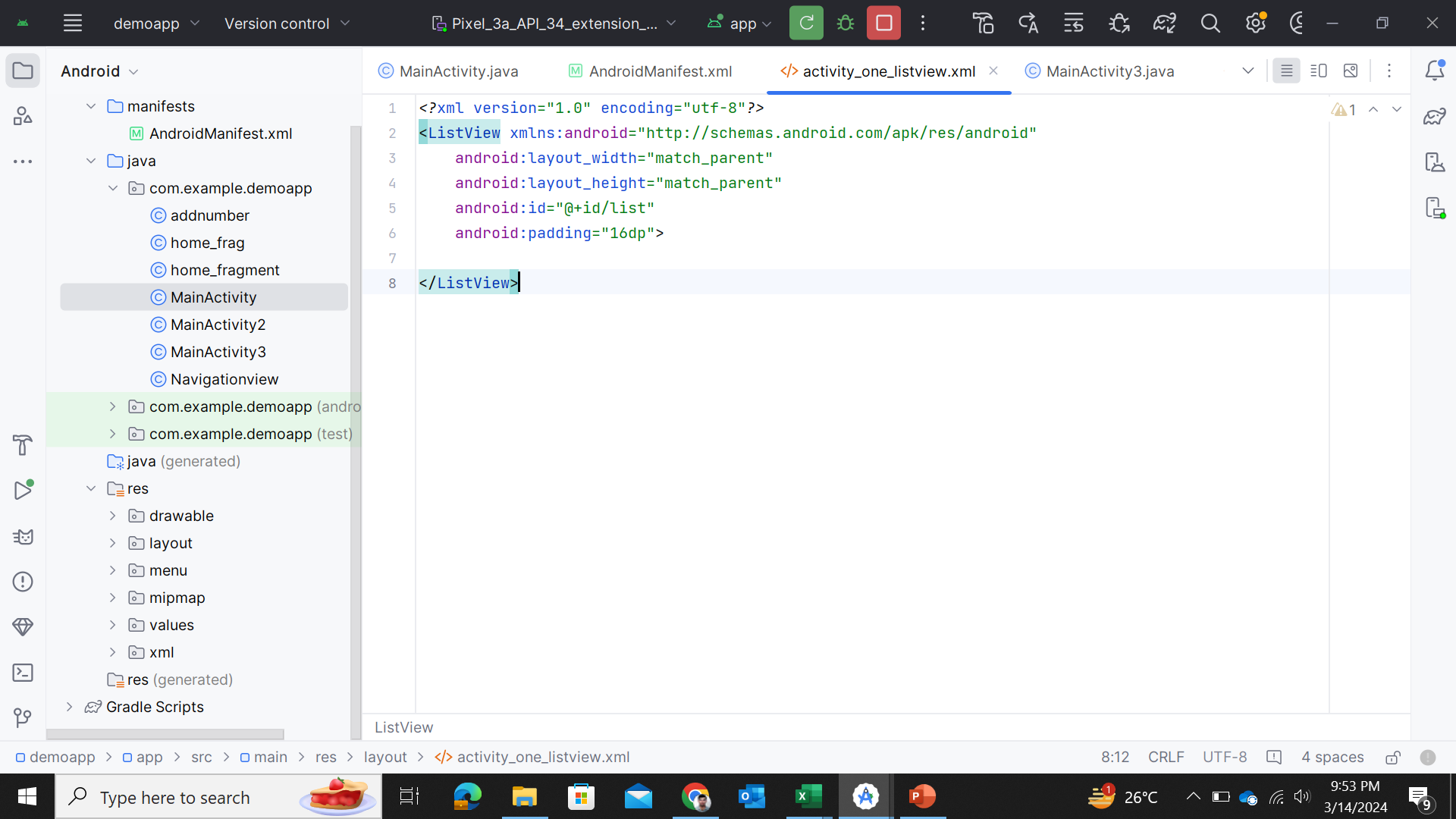 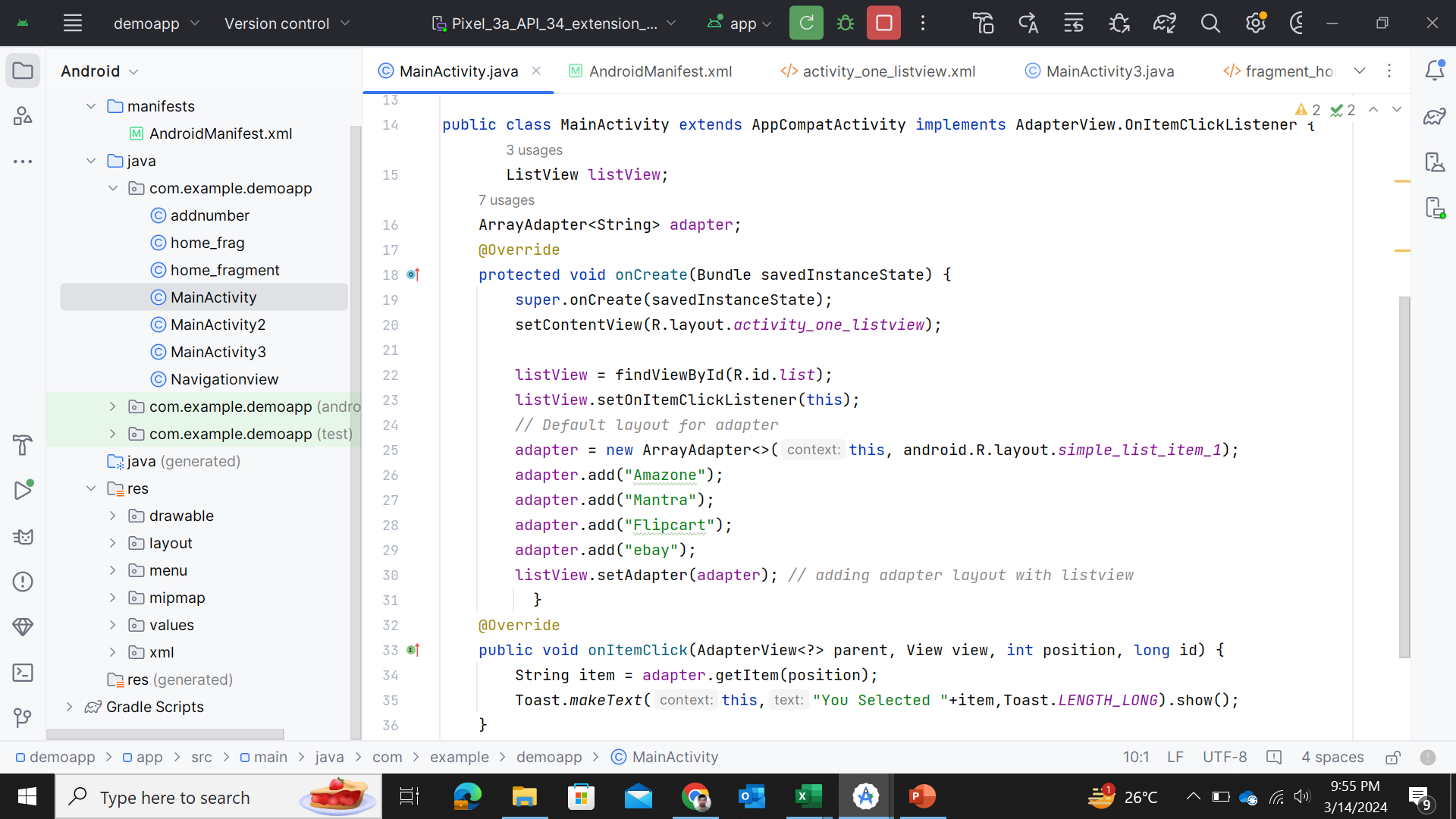